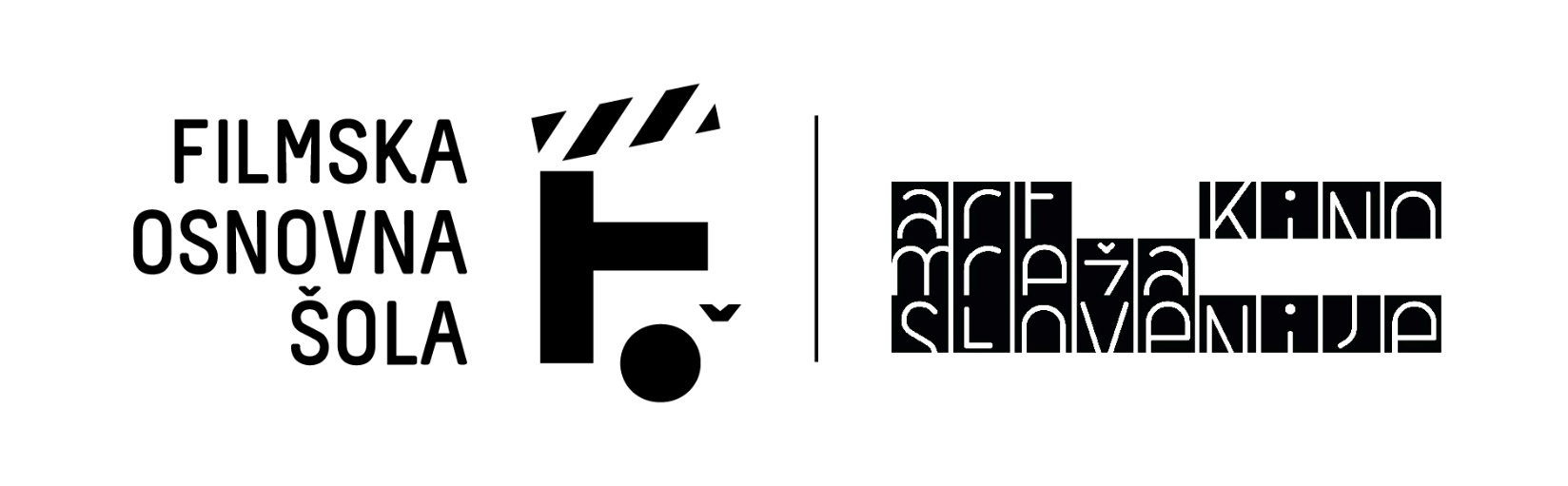 ABC igranega filma (A): Kratki film na malem platnu

Predavateljici: Marina Katalenić, Petra Gajžler (FOŠ)
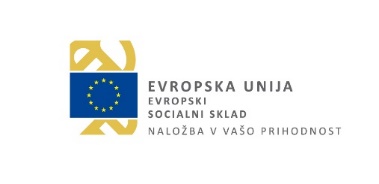 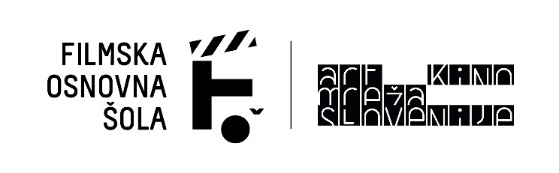 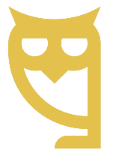 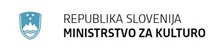 Naložbo sofinancirata Evropska unija iz Evropskega socialnega sklada in Republika Slovenija.
Zakaj kratki film?
velikokrat spregledana filmska oblika

dostopnost
nepoznavanje produkcije za otroke in mlade
predsodki
vezana na filmsko ustvarjanje
Filmska baza: Šola filma
Podlasica, Timon Leder, 2016, 12 min, 4+
Male ribe, Maja Križnik, 2015, 22 min, 8+
Dobro unovčeno popoldne, Martin Turk, 2016, 7 min, 8+
Vsiljivki, Thea Hvistendahl, 2016, 5 min, 8+
Robutanje koruze, Martin Turk, 2009, 11 min, 9+
Plavanje, Katarina Rešek, 2014, 24 min, 12+
Nedeljsko jutro, Martin Turk, 2017, 15 min, 12+
V modrino, Antoneta Alamat Kusijanović, 2017, 22 min, 12+

http://www.solafilma.si/sl/filmska-baza
Kratki film v razredu: priložnosti
ogled filma s pogovorom znotraj šolske ure
seznanitev učencev s to filmsko obliko
obravnava vsebin učnega načrta
drugačni načini gledanja
Kratki film v kinu
program kratkih filmov Kratkohlačniki (Kinodvor) 






obisk Britanskega filmskega inštituta: rezidenca Filmske osnovne šole
Ogled filma
Kaj se dogaja?

Kdo je junak/inja?

Kje dogajanje poteka?

Kakšno je vzdušje?
Kruh in ulica (Abbas Kiarostami, 1970)

Film je dostopen na: https://www.dailymotion.com/video/x2udued